Missionary Care
Abba Father, we ask You to abundantly bless our missionary couple in Nepal, Joe and Cornie. We give thanks for their oneness in ministry, willingness to mingle with the Nepalese believers, and active participation in evangelism and discipleship. We rejoice that Cornie is pregnant. May Jehovah Shalom protect her and the baby day by day. Lord Jesus,
1/2
Missionary Care
the Head of the Church, You know the tensions and problems taking place in the churches in Nepal. Have mercy on them, that the leaders will resolve the problem wisely and restore unity and holiness of the church. Holy Spirit, may You fill Joe with strength and peace as he leads three short-term missions teams in September. In the name of Jesus Christ, Amen.
2/2
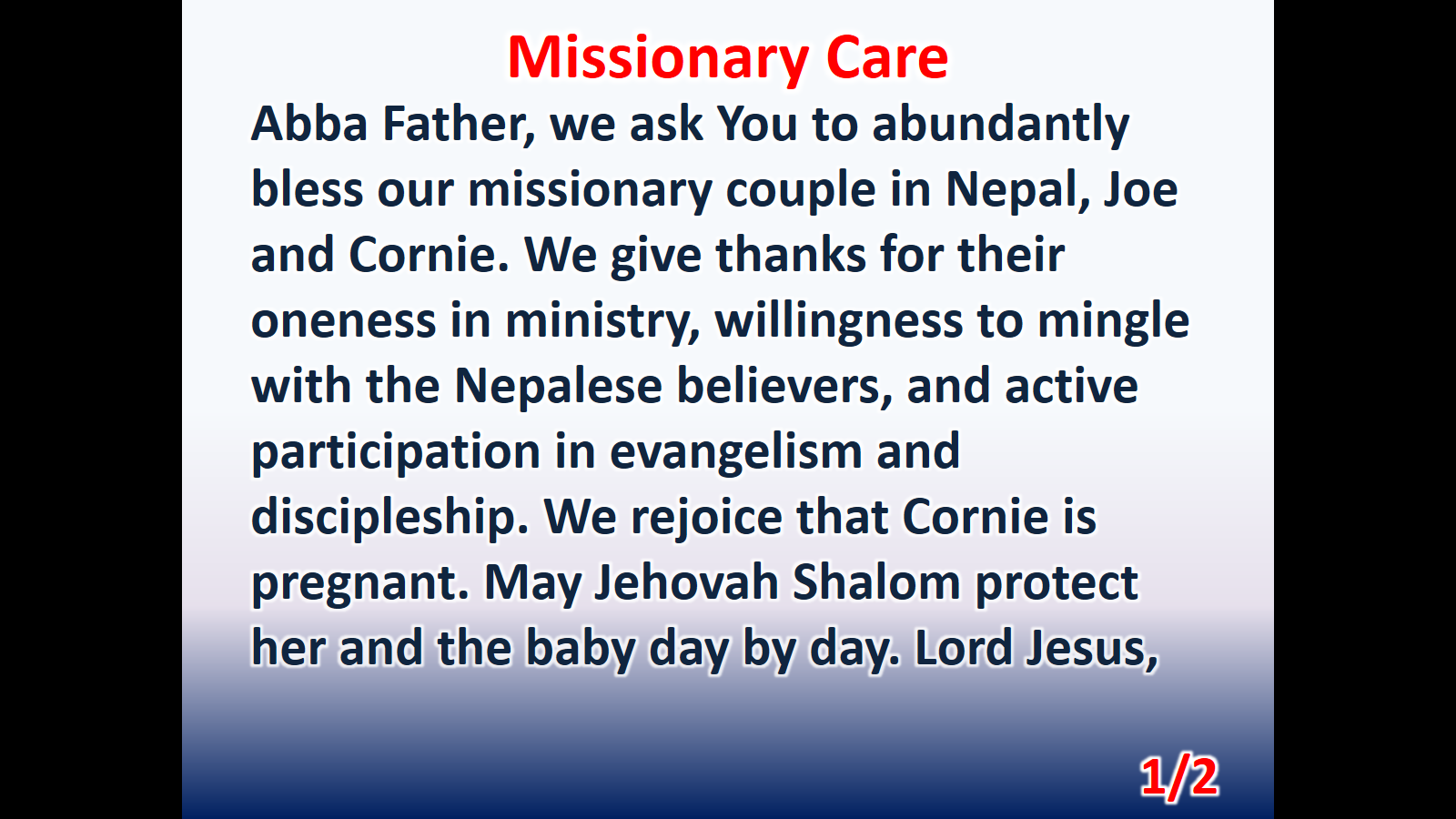 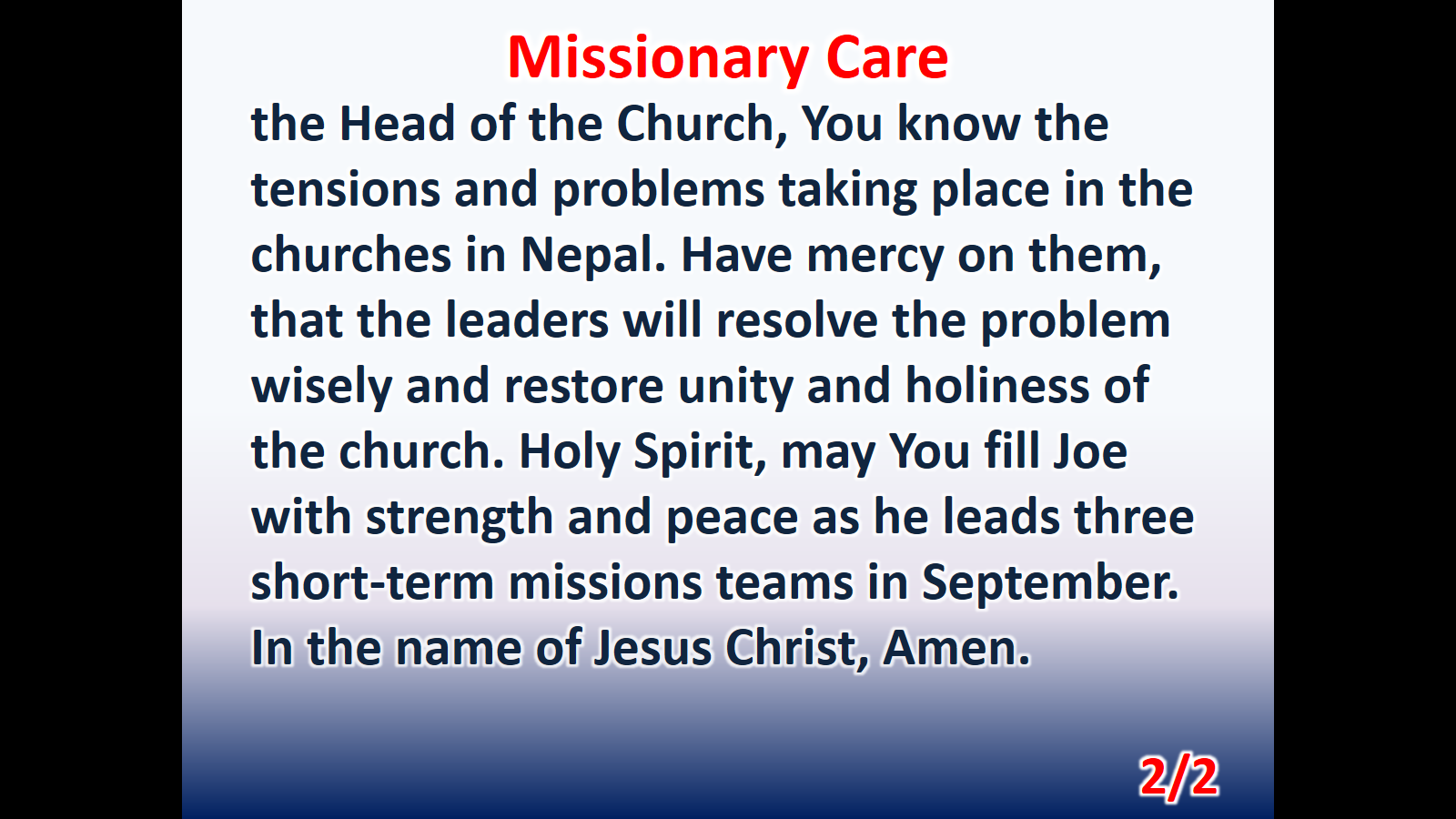